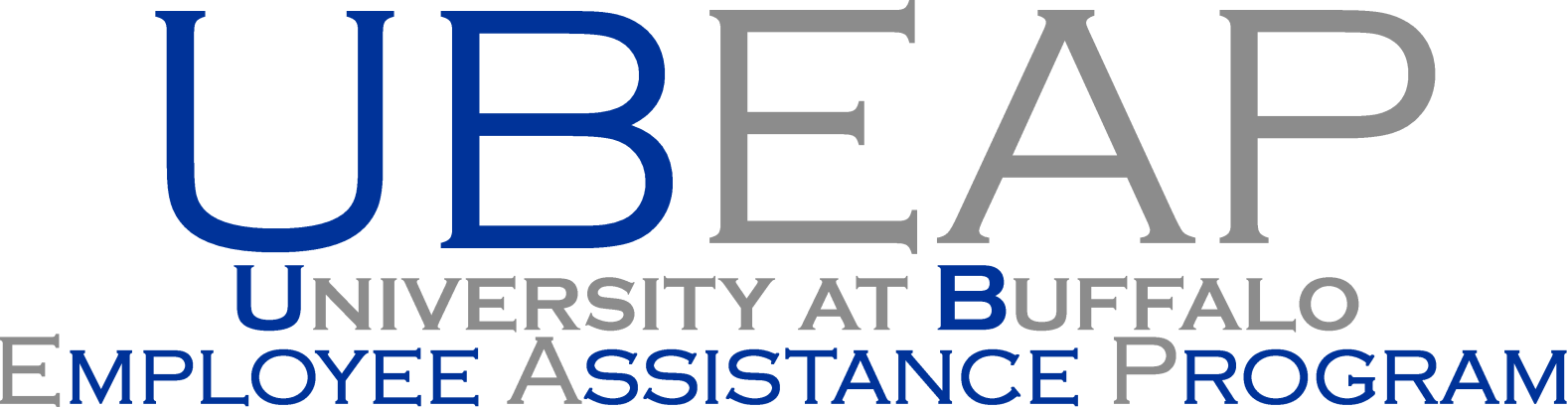 WELCOMEAn Introduction to Your UB EAP
WHAT IS THE UB EAP?
FREE benefit offered to all UB employees, family members & retirees. 
VOLUNTARY, professional & confidential assistance program.
Information, assessment, & referral 
Organization/department consultations
Work-life programming.
CONFIDENTIALITY
All contacts are confidential, except:
where information is required by law, executive order, or agency work rule, to be disclosed;

where there is reasonable belief an individual's conduct places him/her, or another person in imminent threat of bodily harm;

where there is reasonable belief child abuse (physical, emotional, sexual) or neglect has been or will be committed.
EAP Standards
Consultation with, training of, and assistance to work organization leadership (managers, supervisors, and union officials) seeking to manage troubled employees, enhance the work environment, and improve employee job performance.
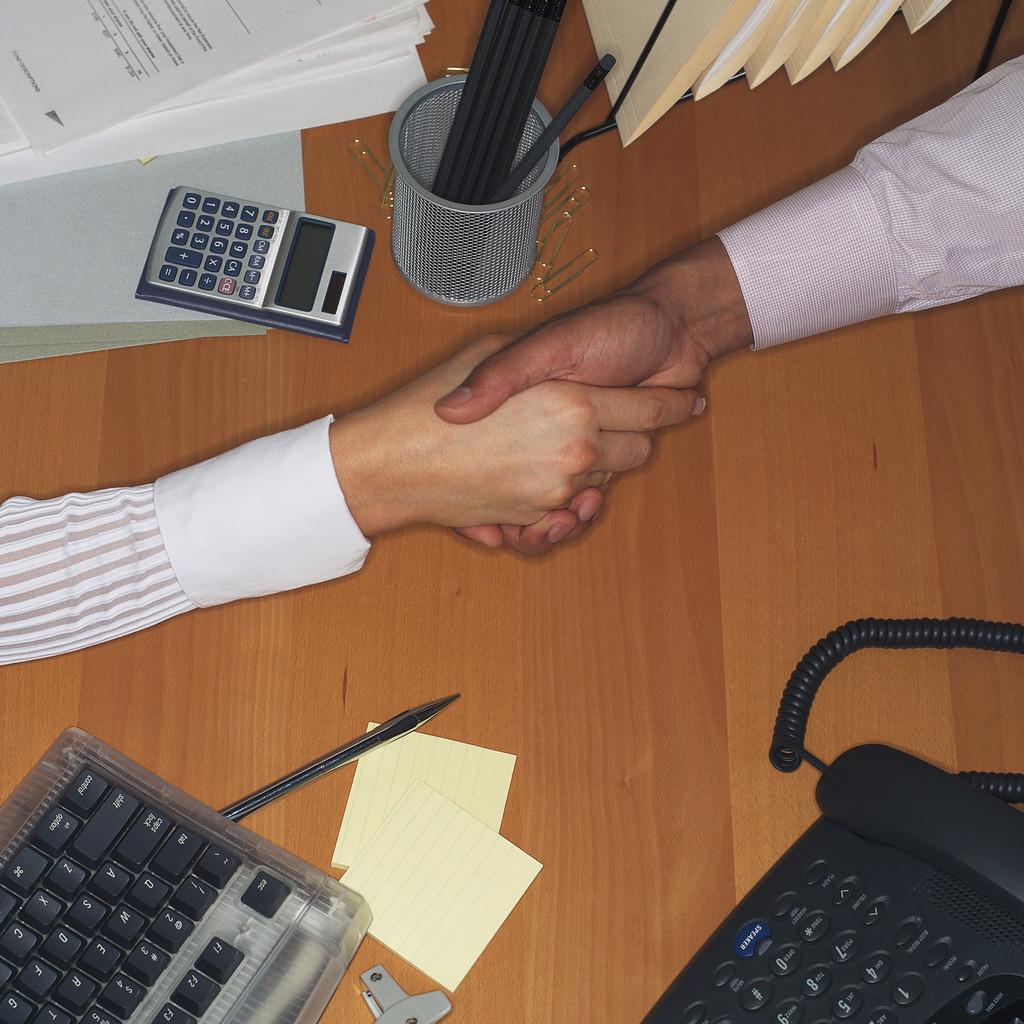 EAP Standards
Confidential and timely problem identification/assessment services for employee clients with personal issues that may affect job performance.

Provide critical incident stress management services.
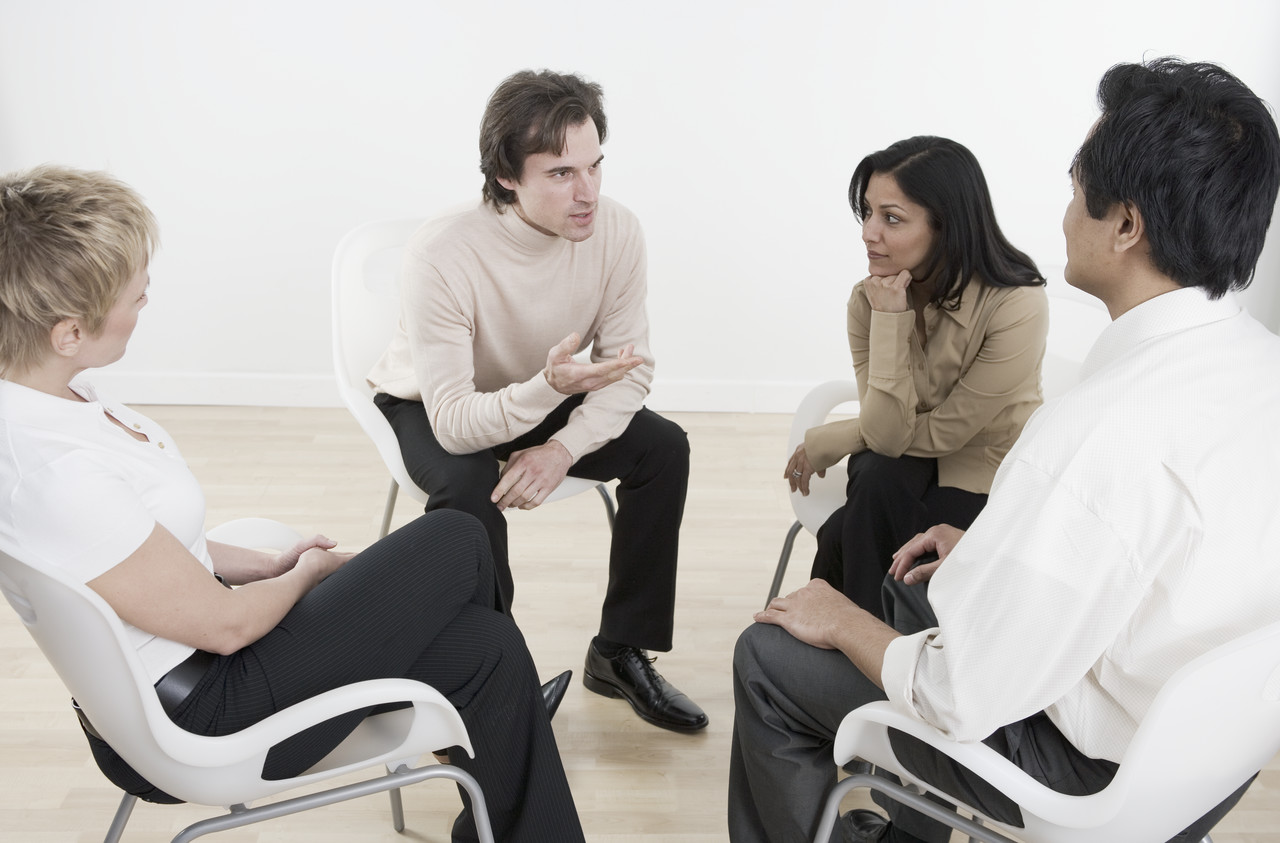 WE CAN HELP WITH:
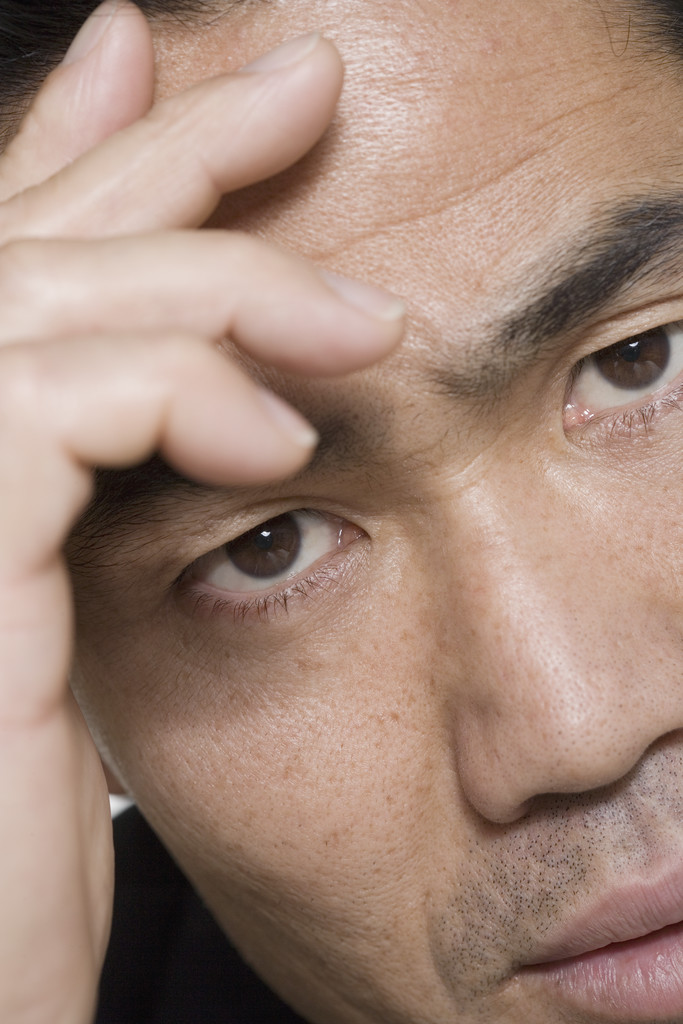 Addictions 
Career/ Retirement 
Child/ Elder Care
Critical Incident 
Stress Management
Financial Issues
Grief and Loss
Legal Concerns
Life-changing Events
Mental/Physical          	Health
Relationship Issues
Stress Management
Organizational     Issues
Veterans Issues
Other Concerns
ROLE OF COORDINATOR
Minimize client’s distress.
Create a confidential environment.
Listen attentively to client concerns. 
Provide information, assessment, and referral.
Maintain extensive database of resources and health benefit information.
ROLE OF COORDINATOR
Comply with agency policies & procedures.
Maintain professional certifications.
Assist with UB training opportunities.
Maintain monthly statistics.
Coordinate return-to-work meetings.
Demonstrate professional and ethical behavior.
Assist the EAP Committee.
Offer  CISM services.
EAP COORDINATORS
Susan Bagdasarian, M.S.	        Crystal Kaczmarek-Bogner, M.Ed.
(at 110 HRD)			        (at 156 Parker Hall)			

         
Neil McGillicuddy, Ph.D.	        Christopher Siuta, Ph.D., LMHC
(at 1021 Main Street)	        (at 156 Parker Hall)
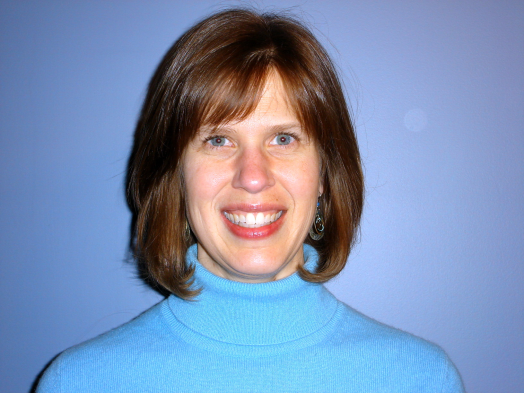 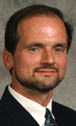 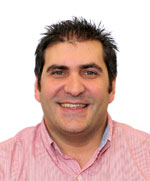 QUESTIONS?
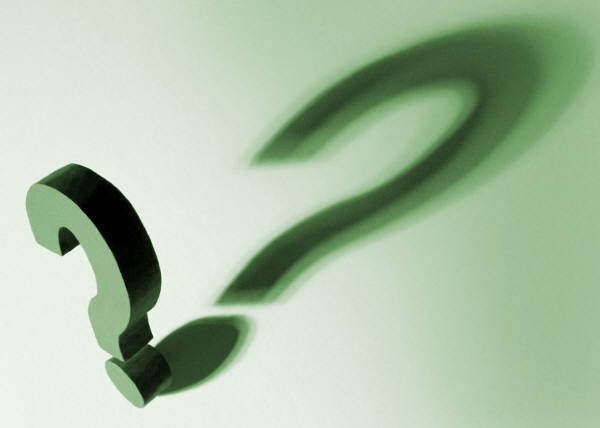 CONTACT US




156 Parker Hall (South Campus)
Phone: 645-4461	
Website: eap.buffalo.edu
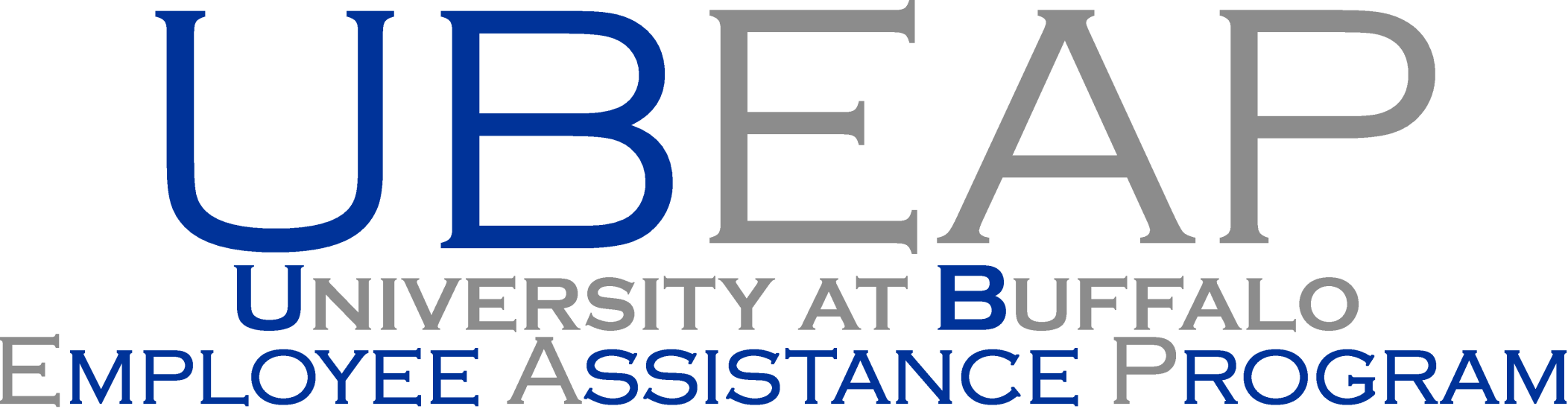